Personal de formación profesional en la empresa y en el centro de formación profesional
El alma de la formación profesional dual
Formación profesional en Alemania
Índice
Personal de formación profesional en la empresa y en el centro de formación profesional
Introducción
Funciones del personal en el sistema de formación profesional
La empresa como lugar de aprendizaje: el personal de formación
El centro de formación profesional como lugar de aprendizaje: el personal docente
Resumen
Conclusión
Más información
[Speaker Notes: 1. >>> Comisiones examinadoras con representación paritaria, normas de formación acordadas conjuntamente, control conjunto del sistema a todos los niveles.
 
2. >>> alrededor de 70 % en la empresa
 
3. >>> Normas de formación profesional, certificado expedido por la cámara
 
4. >>> En y desde las empresas, profesores estatales en los centros de formación profesional
 
5. >>> Informes de datos, informe de formación profesional, normas de formación (BIBB)]
El alma de la formación profesional dual
Personal de formación profesional 
en la empresa y en el centro de formación profesional
I. Introducción
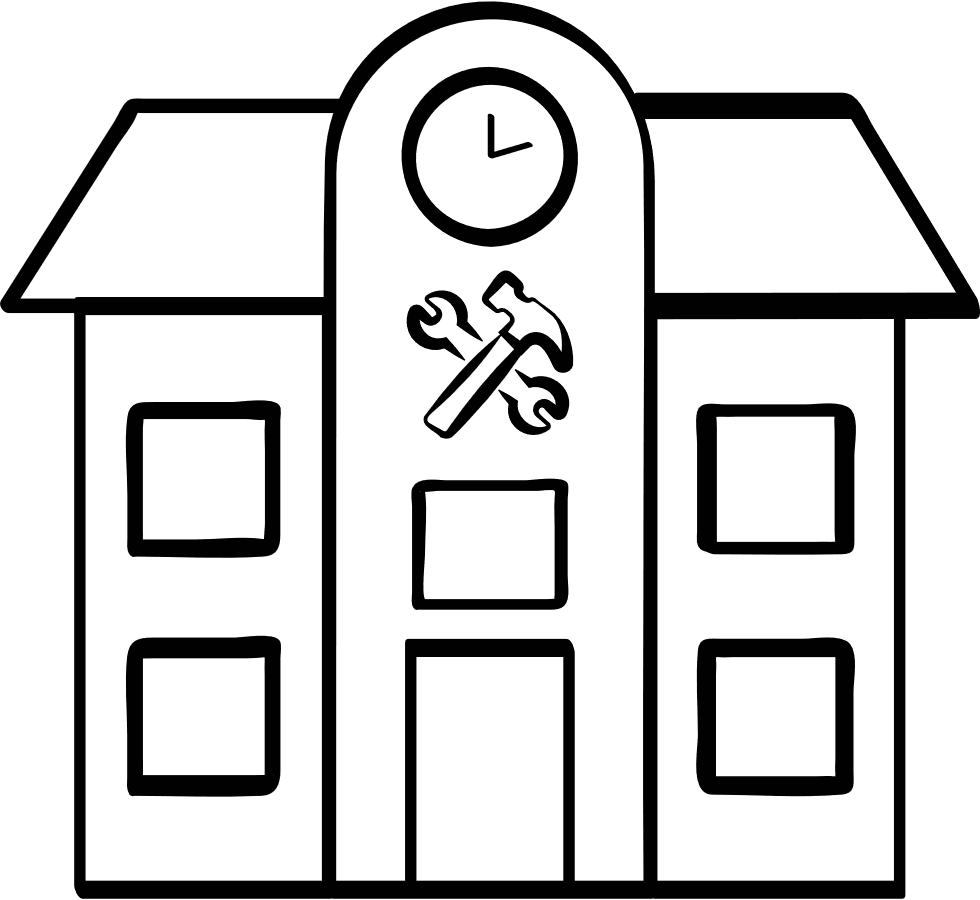 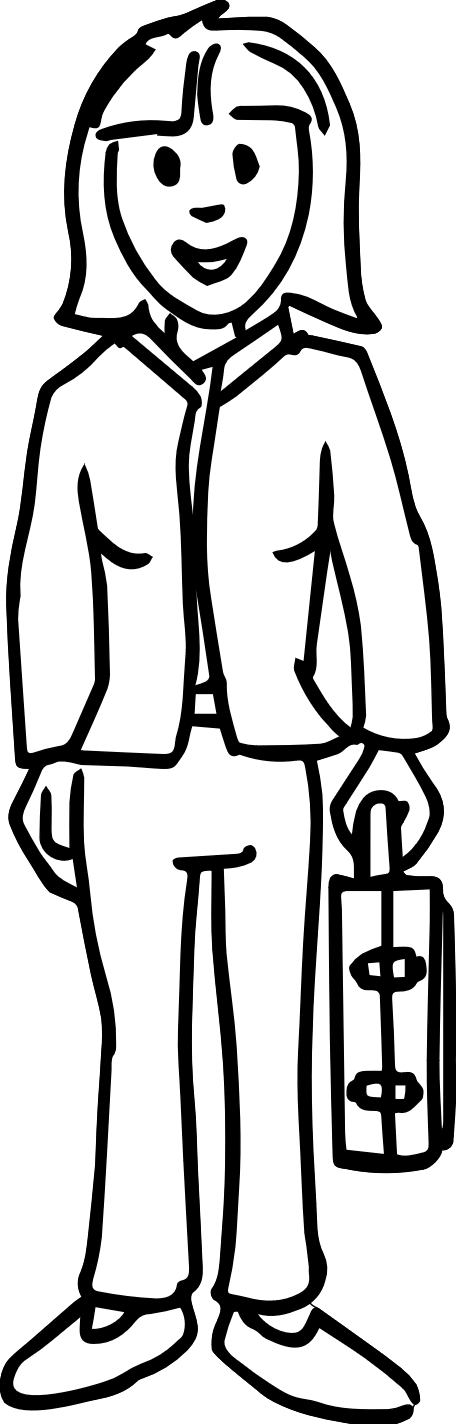 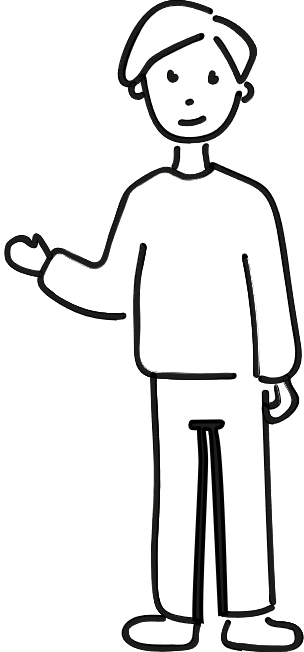 Dual significa «dos mundos»
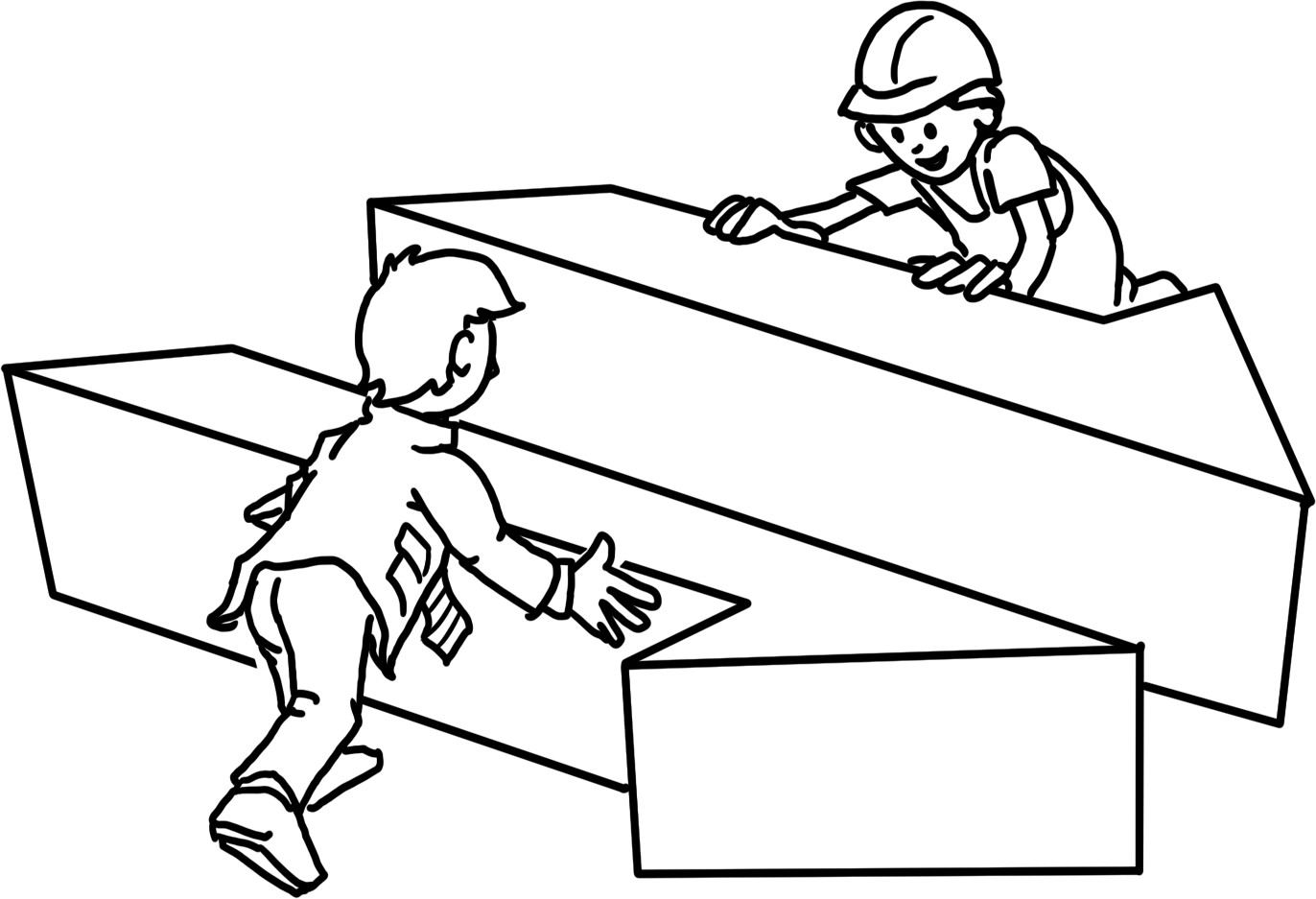 El mundo de trabajo
Sistema de educación y formación estatal
Aprendices, alumnos/alumnas
Dirección
Dirección de la formación
Personal de formación en el lugar de trabajo
Supervisión, dirección y administración escolar
Personal docente en el centro de formación profesional
Objetivo común: 
Cualificación de aprendices, alumnos/alumnas
II. Funciones del personal en el sistema de formación profesional
El personal trabaja en todos los «puntos de coordinación» de la formación profesional:
Desarrollar normas
Implantar la formación profesional
Examinar y certificar
Personal de formación de la empresa:
Dirección de la empresa / de la formación
Personal en la formación interempresarial
Orientación profesional inicial
Personal de formación cualificado
Trabajador cualificado que imparte formación
…
Personal de formación escolar:
Docentes de formación profesional
Gestión escolar
…
Representantes de...
La patronal
Los trabajadores
El centro de formación profesional

Organizado por las cámaras
Representantes de...
La patronal
Los trabajadores
El estado
Las cámaras
Los sindicatos
II. Funciones del personal en el sistema de formación profesional
En el punto de mira: implantar la formación profesional
Personal de formación 
(Lugar de aprendizaje: la empresa)
Personal docente 
(Lugar de aprendizaje: el centro de formación profesional)
aproximadamente 650.000 formadores registrados* en todo el país
Principalmente a tiempo parcial
Entre 3 (a tiempo parcial) y 16 aprendices (en caso de actividades exclusivas de formación) por formador
6 millones de trabajadores cualificados que imparten formación (con o sin certificado, pero no registrados en la cámara)
aproximadamente 42.000 puestos a tiempo completo (en 2014)
Docentes de teoría especializada y cultura general
Docentes para práctica especializada
aproximadamente 35 alumnos por docente (en 2014)
Esta presentación se centra en el personal de formación y docentes de formación profesional reconocidos por el Estado
*según BBiG (Ley de formación profesional), AEVO (Reglamento de aptitud de los formadores)
II. Funciones del personal en el sistema de formación profesional
Personal de formación (lugar de aprendizaje: la empresa)
Dirección de la formación*
Formador(a)
Trabajador cualificado que imparte formación
A tiempo completo o a tiempo parcial
Responsable de hasta 15 aprendices de una profesión de formación profesional dual
Cualificación formal para formar 
Responsable de la puesta en práctica de la formación
Art. 30 de la Ley de formación profesional
A tiempo parcial
Responsable de un aprendiz
Con experiencia profesional pero sin cualificación formal para formar
Responsable de etapas concretas de la formación
Art. 28 de la Ley de formación profesional, párrafo 3
Con frecuencia a tiempo completo
Responsable de todos los aprendices en todas las profesiones de formación profesional dual
Cualificación formal para formar 
Responsable de la organización de la formación
No es obligatorio
* Las funciones pueden ser asumidas por la gerencia de la empresa, la dirección de personal o los formadores
II. Funciones del personal en el sistema de formación profesional
Distribución de las funciones principales
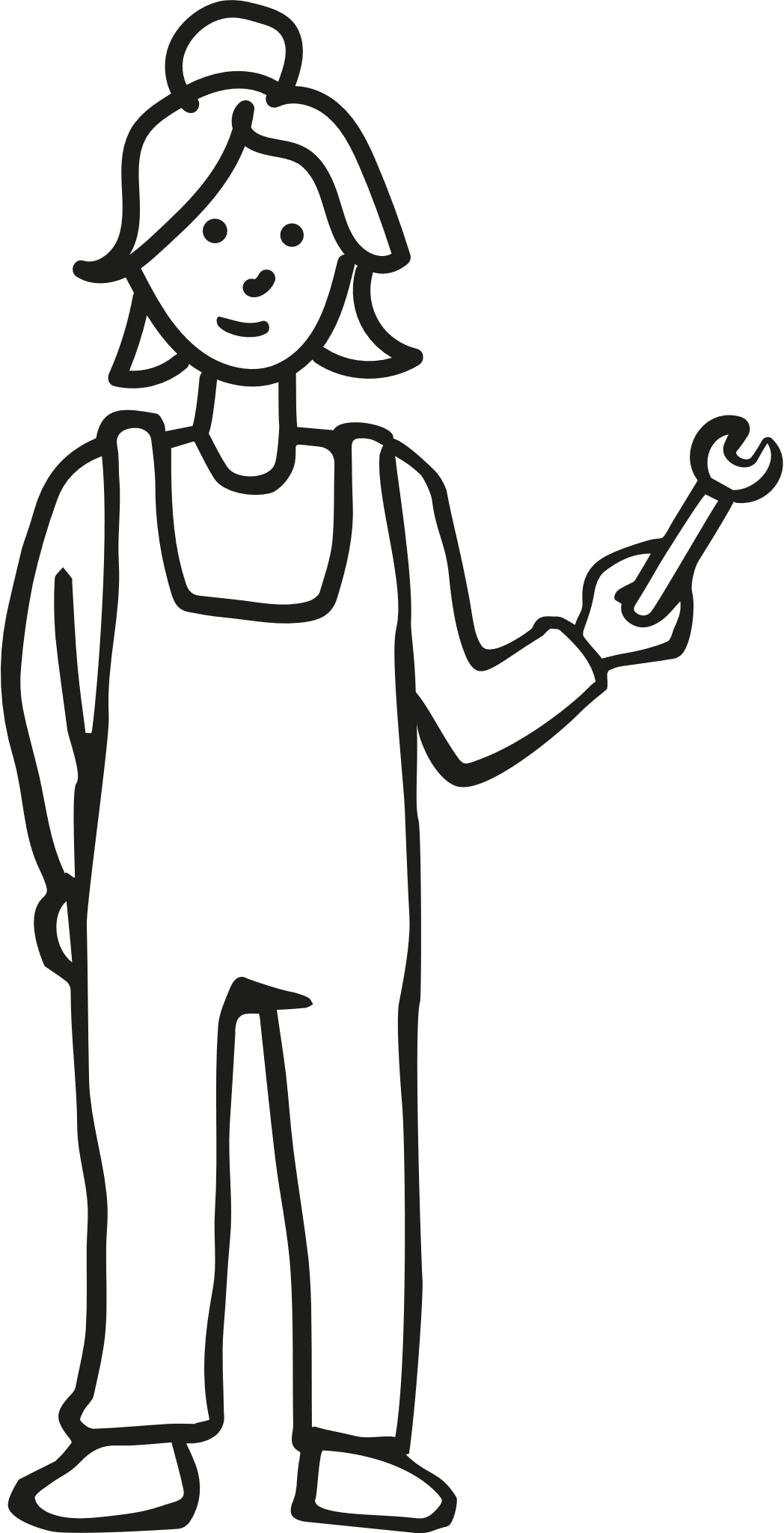 Elabora el plan de formación de la empresa basándose en las normas de formación o en el reglamento de formación
Organiza el proceso de formación
Apoya la preparación de exámenes e implica al departamento especializado y otros miembros del personal
Personal de formación 
(Lugar de aprendizaje: la empresa)
Imparte amplias habilidades profesionales, así como conocimientos profesionales y competencias personales (patrones de conducta, capacidad para trabajar en equipo, independencia, etc.)
Se coordina con el centro de formación profesional y la cámara
Integra a los aprendices en la empresa y los acompaña para un posible empleo (contratación)
II. Funciones del personal en el sistema de formación profesional
Distribución de las funciones principales
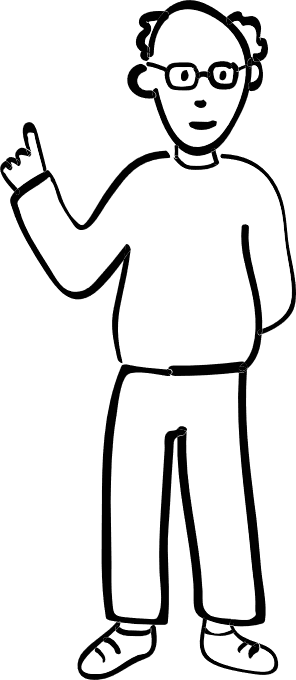 Organizan las clases basándose en el plan de estudios marco
Imparten conocimientos generales
Imparten una amplia teoría especializada y los fundamentos de la práctica especializada
Imparten competencia a nivel personal
DocentesTeoría especializada  y cultura general
Diferentes funciones del personal en los lugares de aprendizaje se complementan entre sí en el marco de la coordinación de los lugares de aprendizaje en el sistema dual de formación profesional
III. La empresa como lugar de aprendizaje: el personal de formación
Resumen
El personal de formación en la empresa está formado principalmente por trabajadores cualificados que imparten formación (normalmente a tiempo parcial)
El personal de formación aúna la experiencia profesional con cualificaciones pedagógicas
Las funciones de la formación están muy orientadas a las necesidades de la empresa
La cualificación suele adquirirse mientras se trabaja (formación continua de varias semanas de duración)
Las funciones suelen ir mucho más allá de las meras actividades de formación y orientación en el puesto de trabajo.
El factor decisivo es el interés de la empresa respecto a su personal de formación
III. La empresa como lugar de aprendizaje: el personal de formación
Convertirse en formador(a) – una opción posible
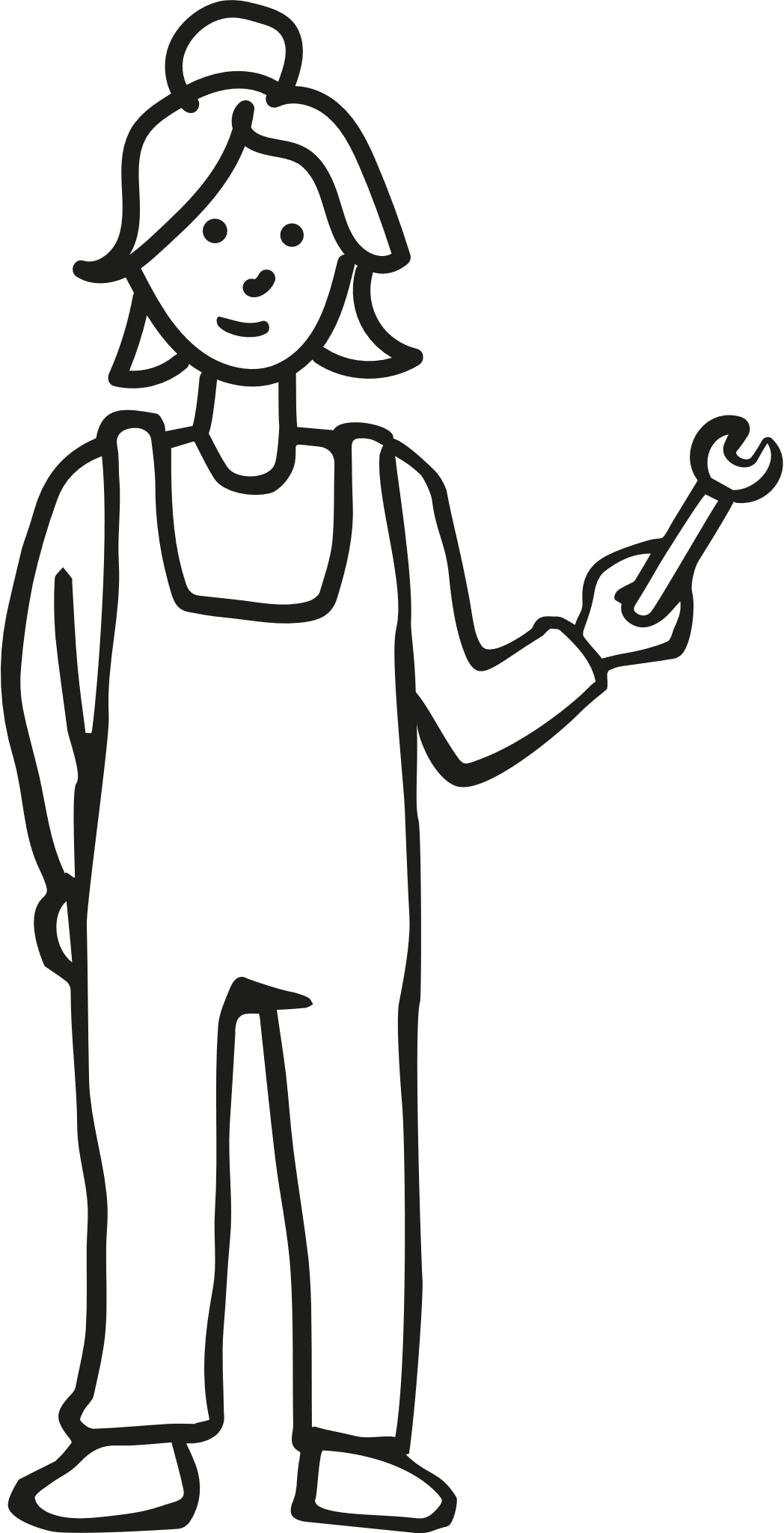 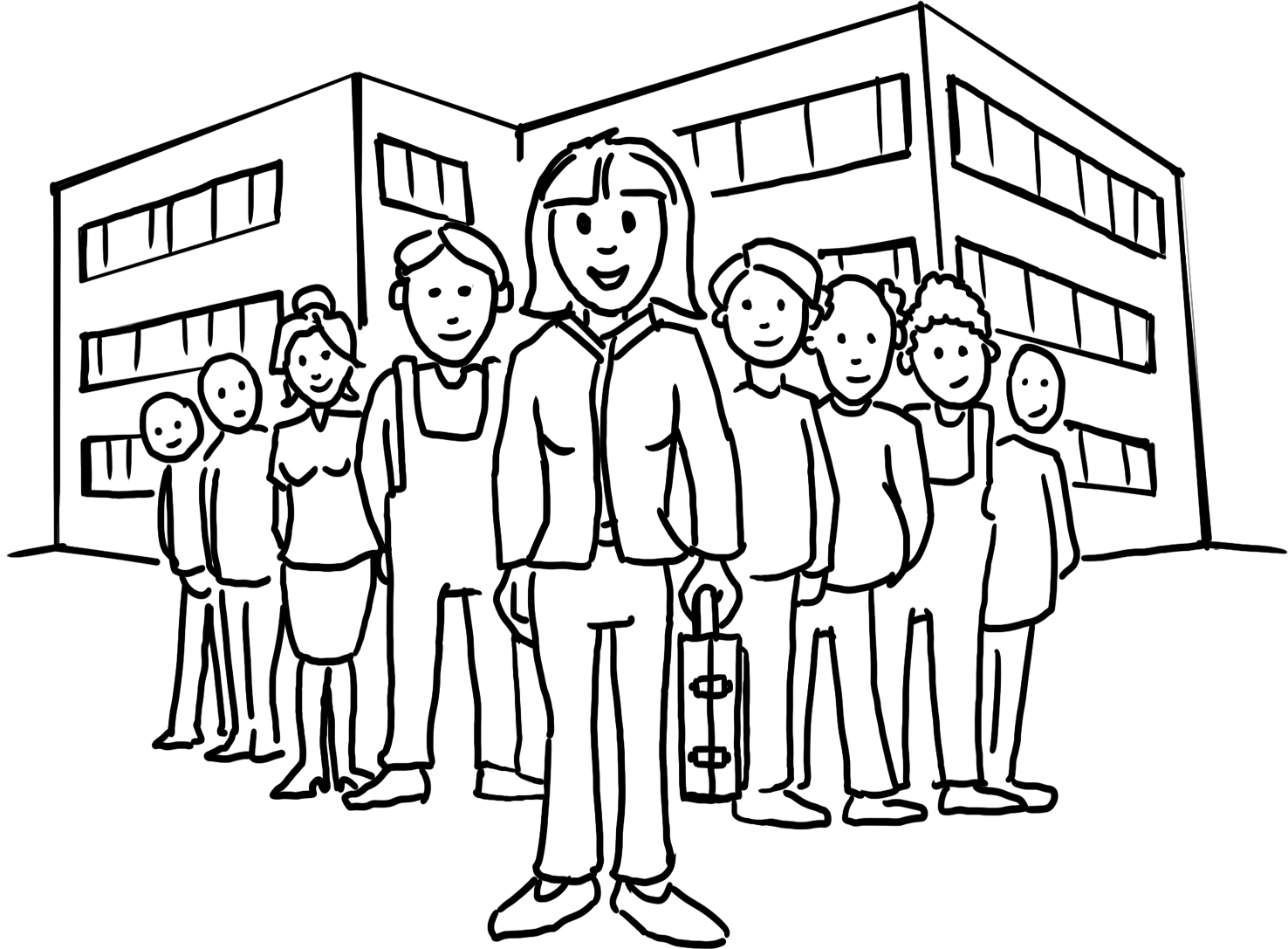 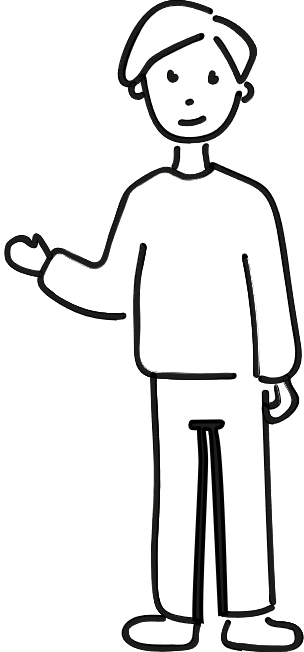 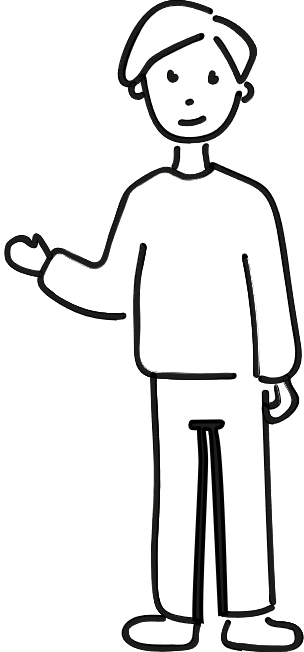 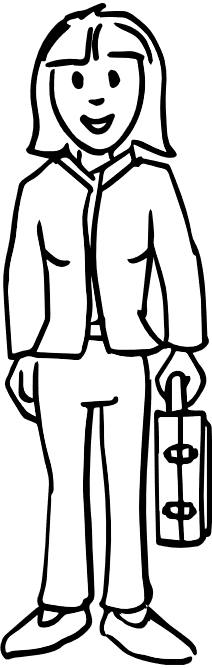 Formación profesional dual
Trabajo en la empresa
Actividad de formación (si procede, formación continua complementaria)
Funciones de liderazgo
Formación continua y examen
Poner en práctica la profesión aprendida como trabajador cualificado y a la vez transmitir (de manera informal) los conocimientos a los jóvenes aprendices
Desarrollar nuevas perspectivas profesionales
Formar oficialmente en nombre de la empresa 
(en parte también a tiempo parcial)
Aprender una profesión
III. La empresa como lugar de aprendizaje – el personal de formación
Un ejemplo: Especialista en mecatrónica automotriz
«
Planifico y desarrollo la formación de forma independiente basándome en la norma específica de la profesión
«
Trabajo como especialista en mecatrónica automotriz en una empresa de automoción y enseño a los jóvenes mi profesión.
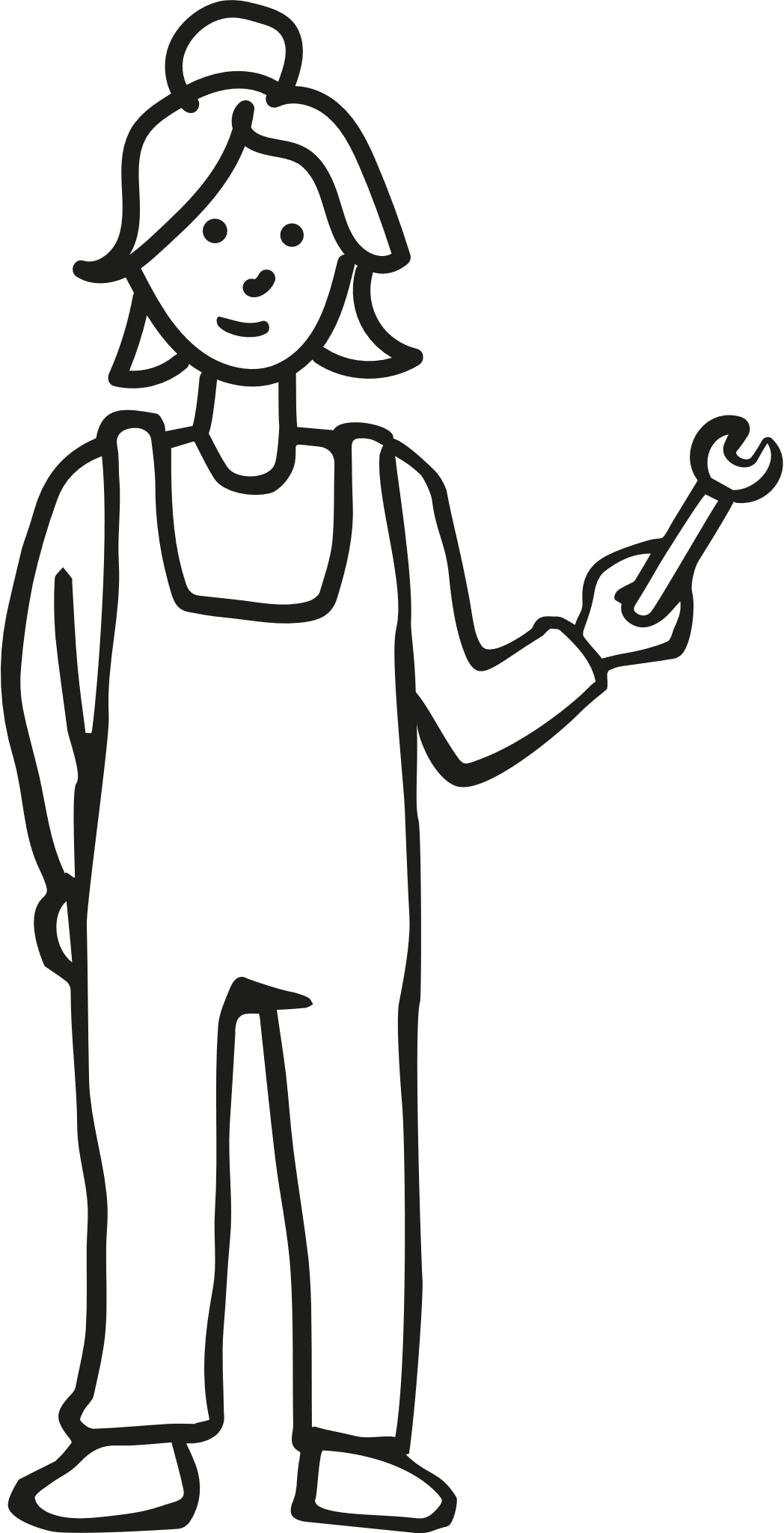 «
Dejo que los aprendices experimentados reparen coches cada vez de forma más independiente y les asesoro.
«
Le enseño al aprendiz cómo funciona la empresa. Lo integro en el equipo.
«
Estoy en contacto con mis superiores, los padres, la cámara, el centro de formación profesional y 
la Agencia de Empleo.
«
Explico a los aprendices, por ejemplo, cómo funciona un automóvil y les enseño a arreglarlo.
III. La empresa como lugar de aprendizaje – el personal de formación
Ventajas de personal de formación para la empresa
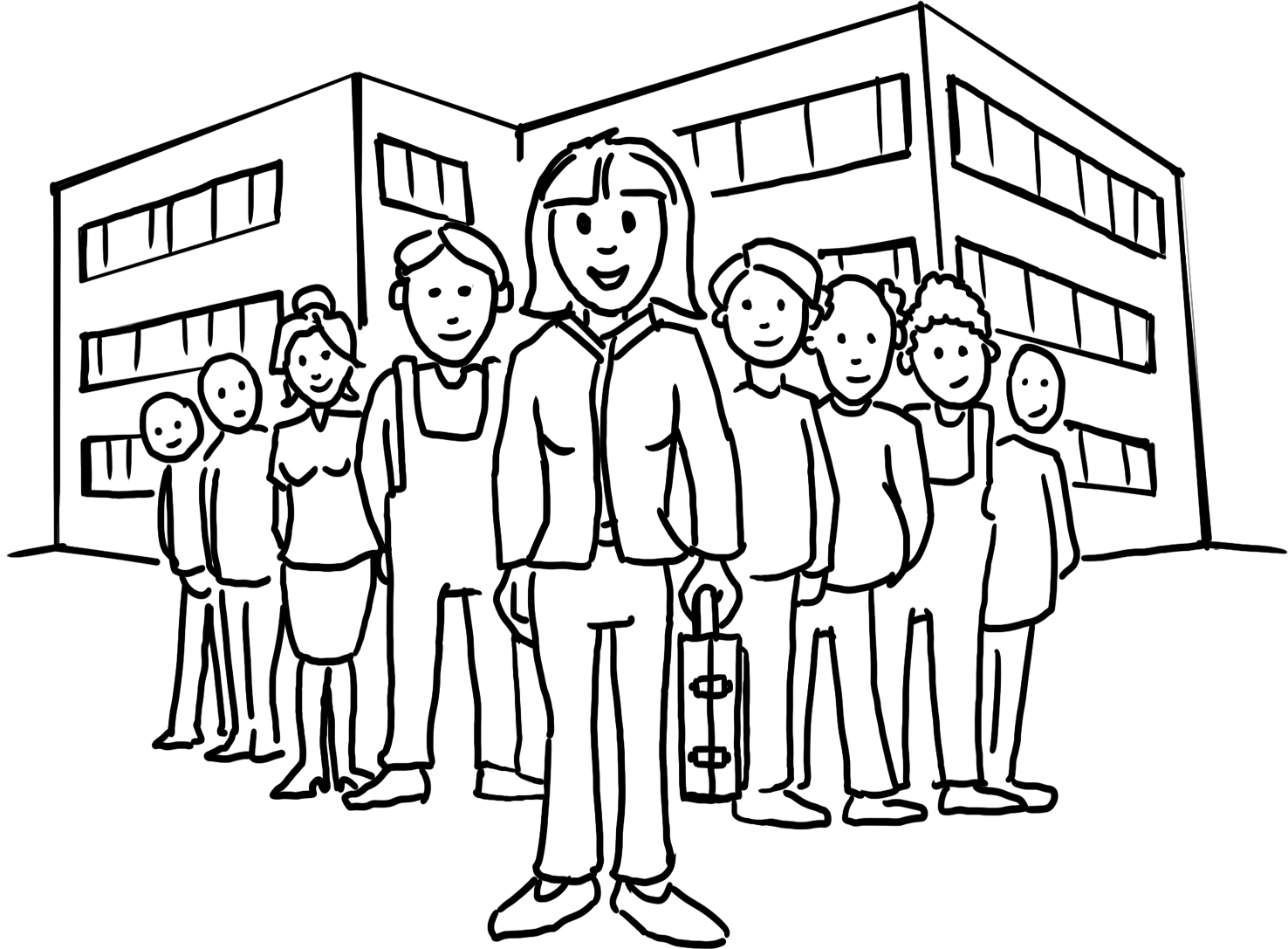 Asegurar personal competente/trabajadores especializados – un factor clave del éxito
Empleadores atractivos mediante una mayor cualificación de su personal de formación reconocido por el Estado
Ser una empresa de formación reconocida se considera una señal de calidad
Un criterio: personal de formación reconocido por el Estado (BBiG – Ley de formación profesional)
La formación en el sistema dual ofrece a los empleados oportunidades de desarrollo profesional
Transmitir y salvaguardar los conocimientos especializados: los trabajadores cualificados con formación adicional pueden formar y educar a otros empleados
III. La empresa como lugar de aprendizaje – el personal de formación
Resumen de las ventajas para todos los implicados
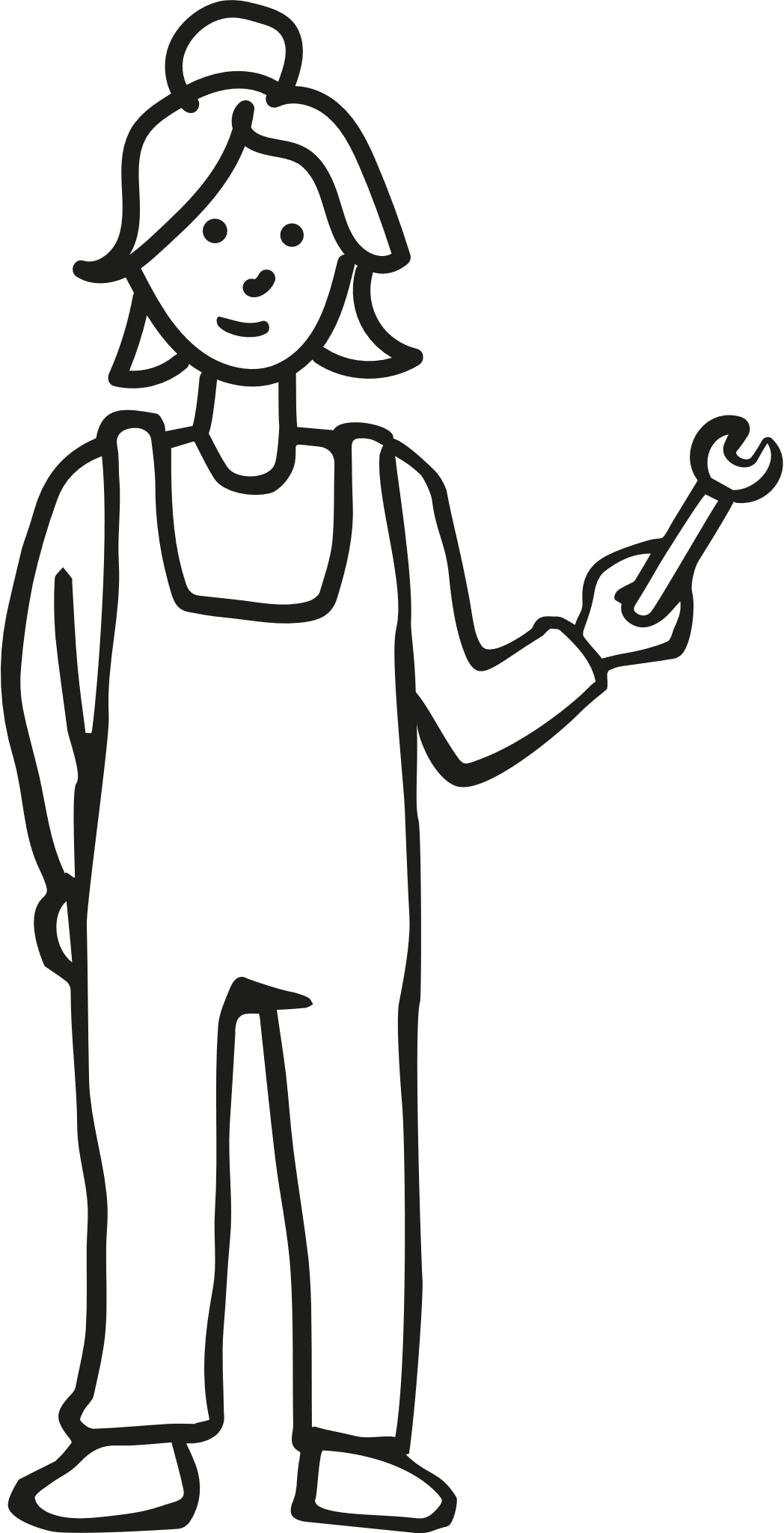 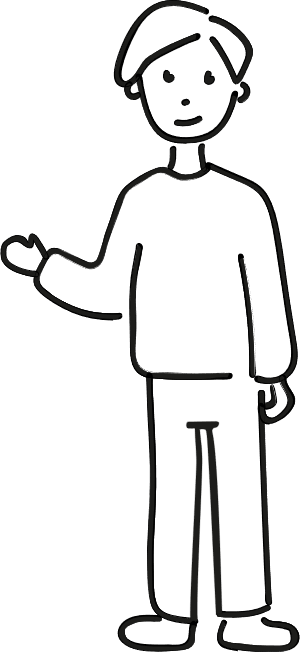 Los aprendices reciben una sólida formación en la empresa y aprenden sobre el mundo laboral.
Los trabajadores cualificados/el personal de formación tienen mejores oportunidades de promoción profesional y acceso a oportunidades de formación continua (por ejemplo, maestría, estudios superiores).
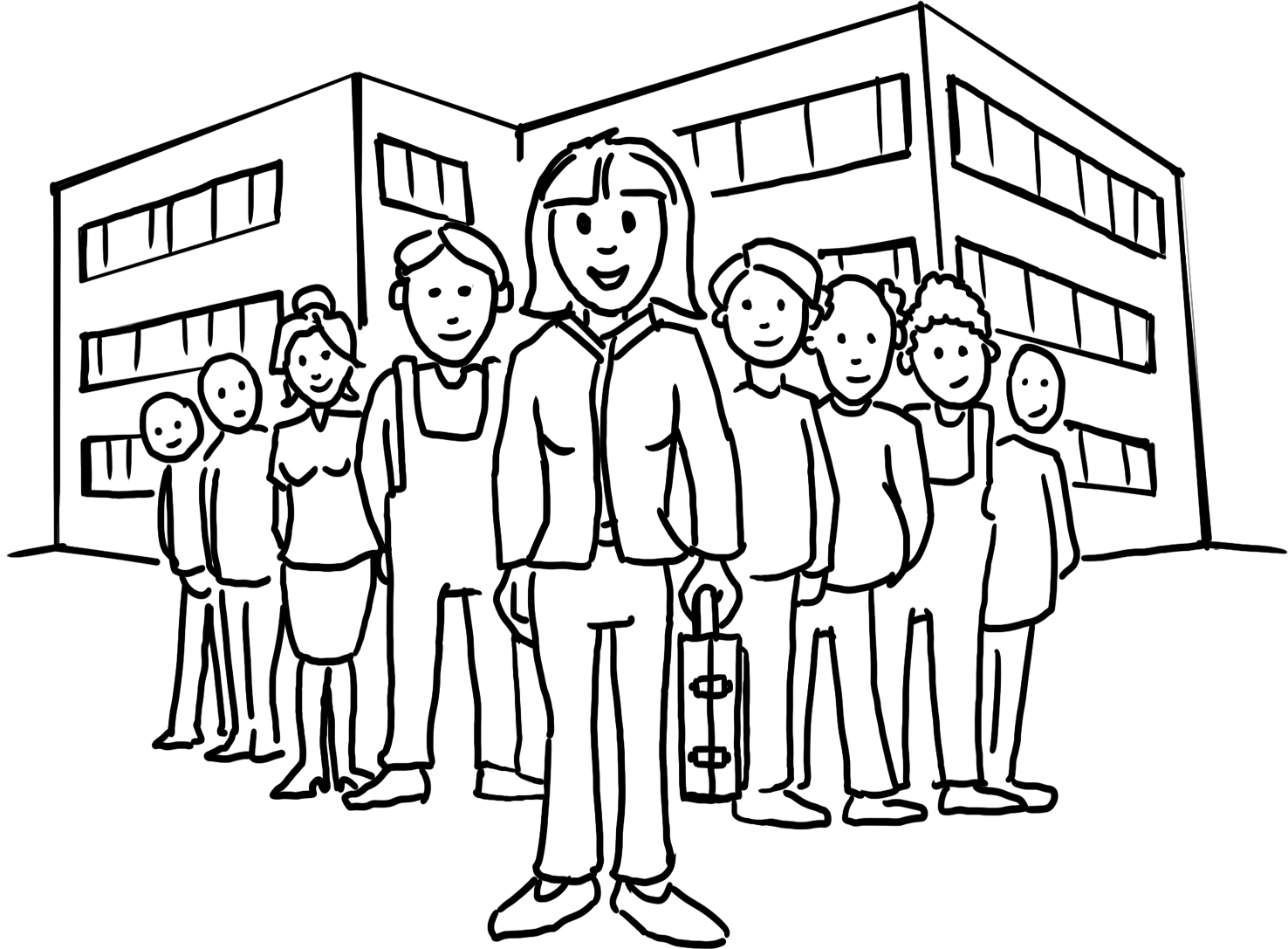 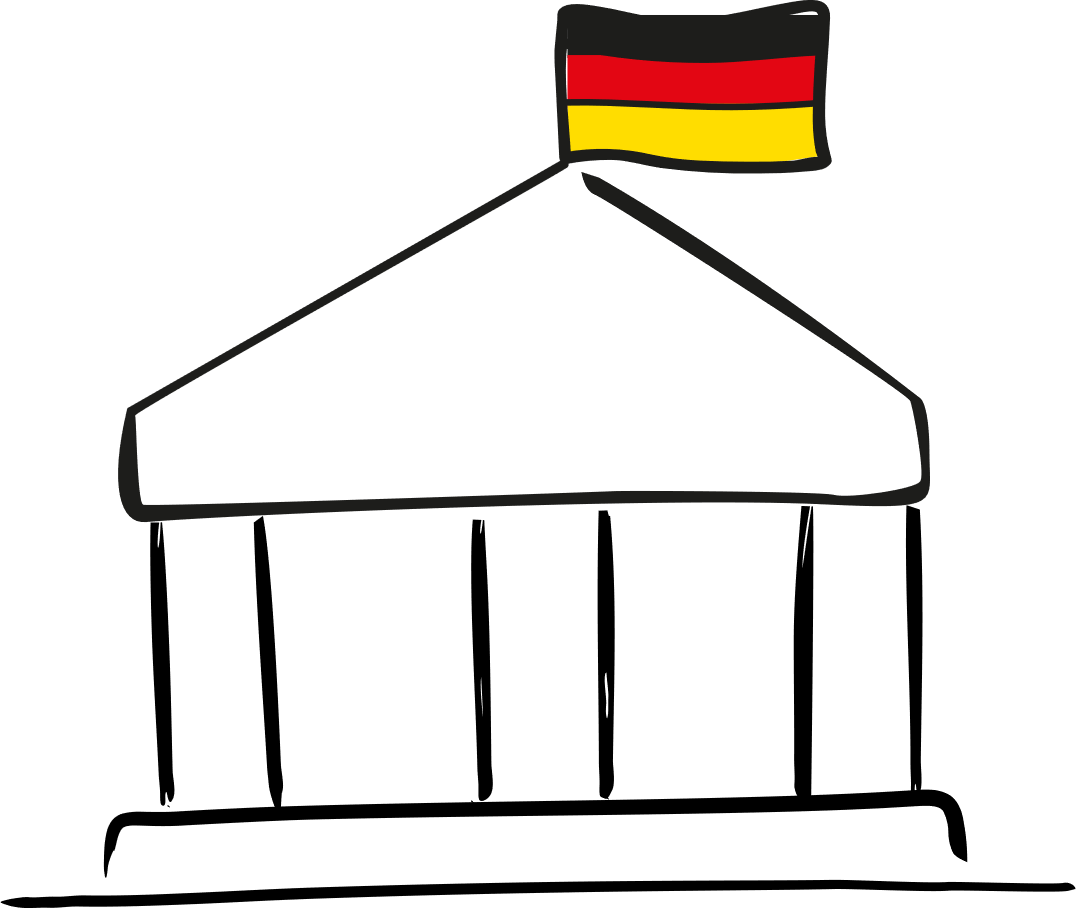 Las empresas atraen y aseguran trabajadores cualificados adecuados y son especialmente innovadoras gracias al intercambio constante.
Para el Estado, la calidad de la cualificación de la mano de obra cualificada y el rendimiento de la educación están garantizados.
IV. El centro de formación profesional como lugar de aprendizaje – el personal docente
Resumen
El personal docente imparte teoría especializada, fundamentos de la práctica especializada y cultura general
La adquisición de conocimientos teóricos y prácticos, de una materia de formación profesional y de una materia de cultura general son requisitos previos para la cualificación como docente
Las funciones van más allá de la mera enseñanza
Por regla general, se exige un máster*
Aplicación de los objetivos de la política educativa
El Estado invierte mucho en cualificación
Base: misión educativa estatal
* Las condiciones marco para la admisión como docente de formación profesional, eventualmente también de cambio de carrera, varían (son responsabilidad de las respectivas autoridades competentes de los estados federados).
IV. El centro de formación profesional como lugar de aprendizaje – el personal docente
Convertirse en docente en un centro de formación profesional – una opción posible
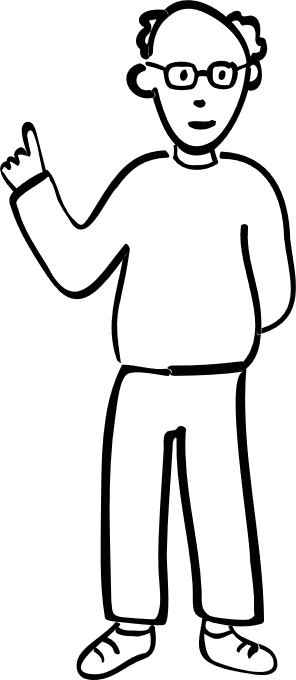 Carrera: Bachelor y Master (incl. periodos de prácticas en un centro de formación profesional)
alrededor de 5 años
Periodo de prácticas (Referendariat), Formación continua en el instituto pedagógico estatal
1-2 años
Trabajo en el centro de formación profesional
Tras la graduación, adquirir práctica docente en un centro de formación profesional y a la vez adquirir teoría pedagógica.
Después del bachillerato, estudiar pedagogía profesional y especializarse, por ejemplo, en tecnología del automóvil e historia.
Una vez finalizado el examen: puesto de docente
III. La empresa como lugar de aprendizaje – el personal de formación
Las funciones principales – ejemplo: tecnología del automóvil e historia
«
También enseño a los alumnos las llamadas «soft skills» y soy la persona de contacto para temas sociales.
«
Enseño en un centro de formación profesional las asignaturas tecnología del automóvil e historia.
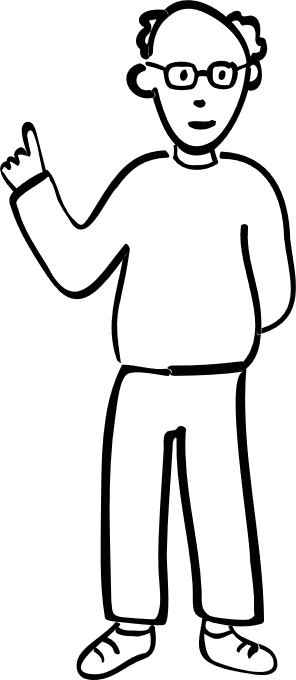 «
En la asignatura de tecnología del automóvil, enseño a los aprendices conocimientos técnicos relevantes para su práctica profesional, por ejemplo, cómo se construye un motor.
«
Planifico y evalúo las clases de forma independiente y sigo el marco curricular estatal.
«
Estoy en contacto con la dirección del centro, el personal de formación de la empresa, los padres, la cámara y la Agencia de Empleo.
«
En mis clases, los aprendices aprenden a fabricar y montar piezas 
y qué deben tener en cuenta en estos procesos. Así creo una base práctica.
IV. El centro de formación profesional como lugar de aprendizaje – el personal docente
Ventajas desde el punto de vista estatal
Capacitar a los jóvenes a nivel profesional e integrarlos en la sociedad
El centro de formación profesional apoya con teoría especializada y cultura general.
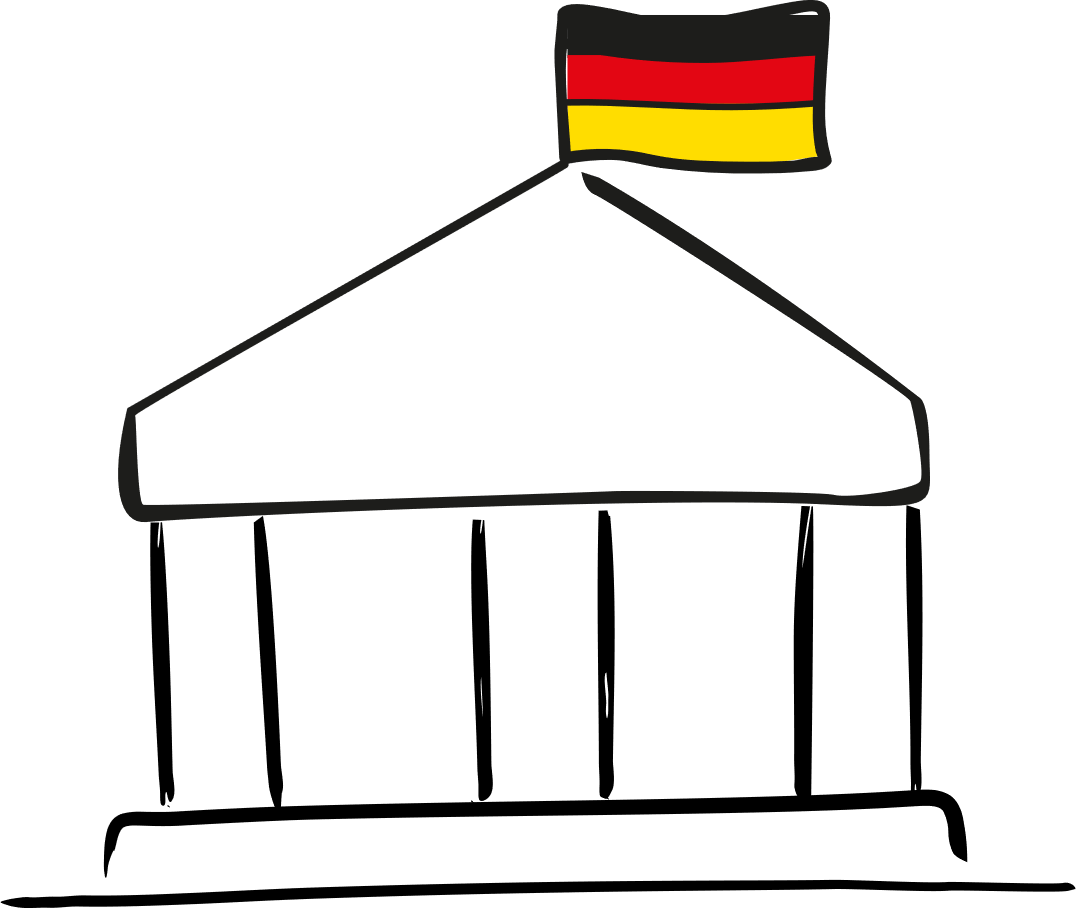 El personal cualificado de la administración pública aplica los objetivos de la política educativa.
Una economía nacional fuerte necesita buenos trabajadores cualificados.
La formación profesional debe «capacitar a las personas para ejercer una profesión y contribuir a configurar el mundo laboral y la sociedad de manera social, económica y ecológicamente responsable». (KMK – Conferencia Permanente de los Ministros de Educación de los Estados Federados)
IV. El centro de formación profesional como lugar de aprendizaje – el personal docente
Resumen de las ventajas para todos los implicados
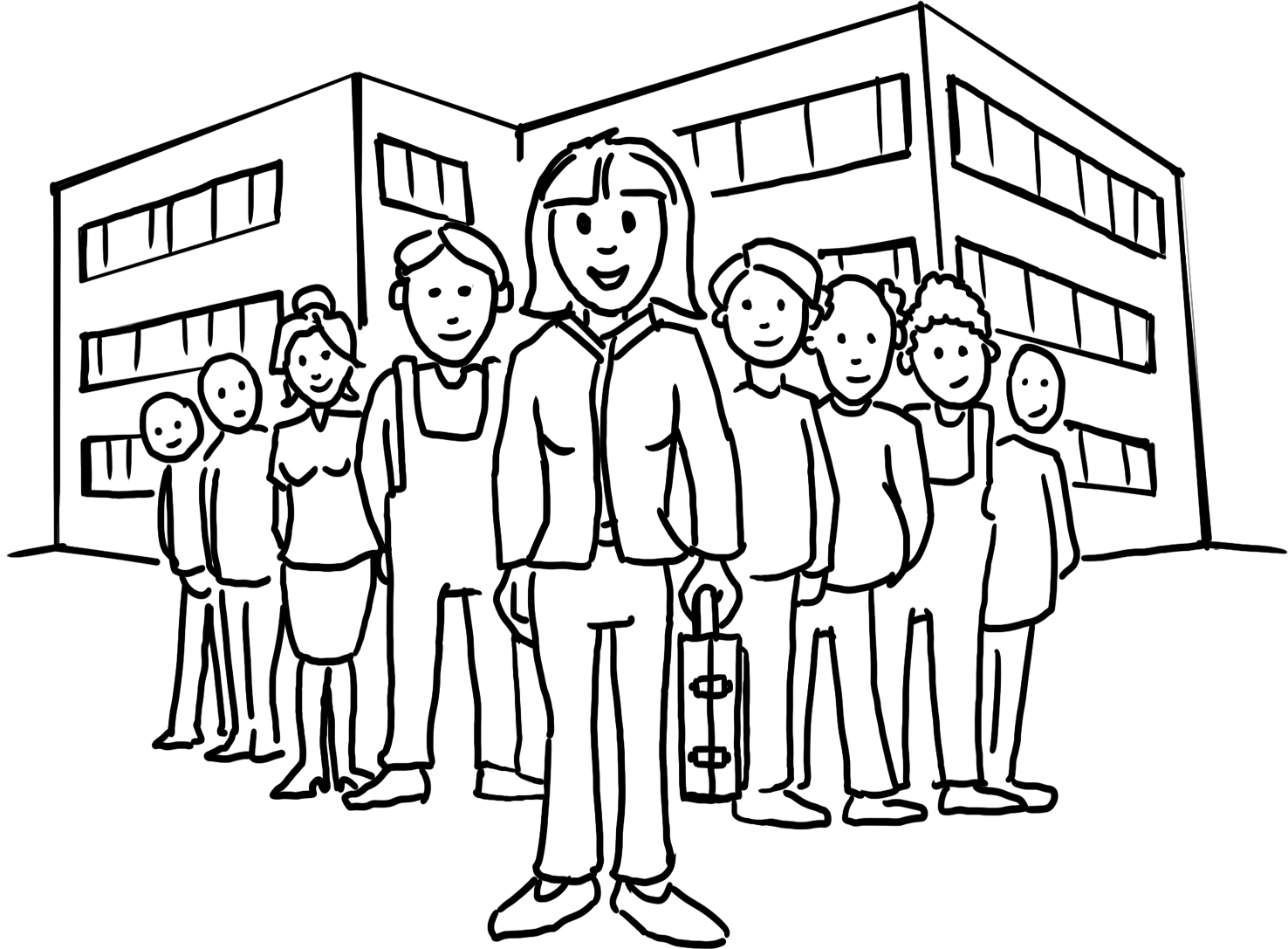 Las empresas reciben aprendices que también tienen conocimientos teóricos avanzados y una buena cultura general.
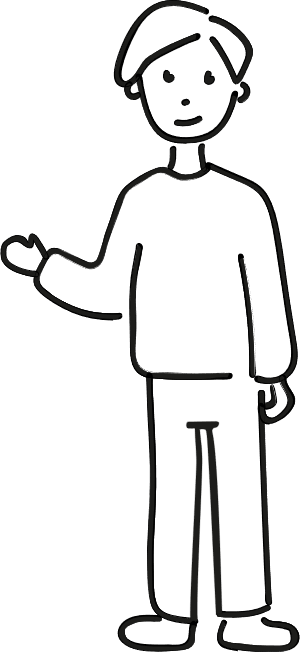 Los aprendices adquieren competencias profesionales reconocidas oficialmente y en las empresas en general, así como cultura general.
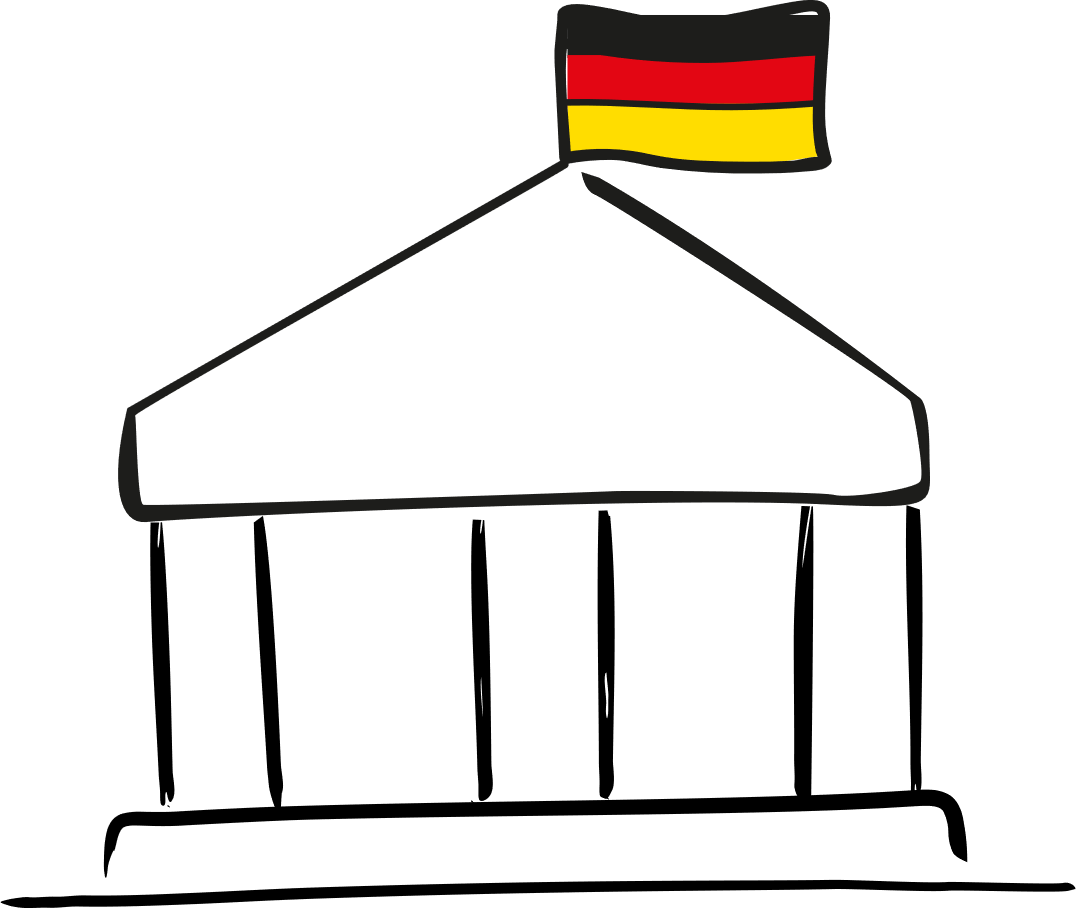 El Estado cumple su misión educativa con un personal docente ampliamente cualificado en el ámbito universitario.
V. Resumen
Servicios prestados por el personal de formación profesional en el sistema de formación profesional dual
Los formadores y los docentes se complementan en la formación profesional.
Imparte teoría y práctica profesional, cultura general, así como valores y patrones de conducta.
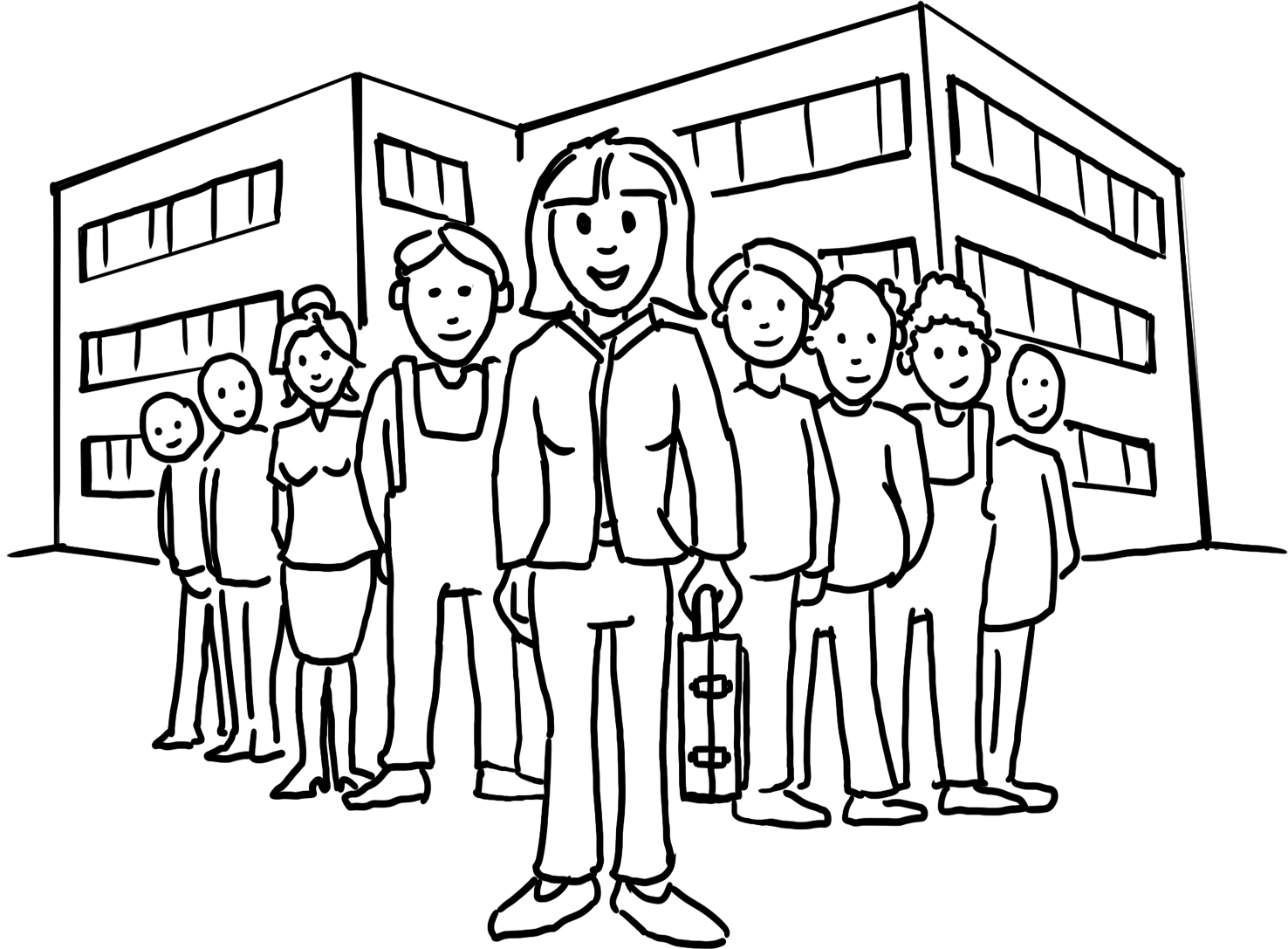 Asume diversas tareas dentro y fuera de la formación profesional (socialización, supervisión, coordinación, promoción, administración, motivación, etc.).
V. Resumen
Profesionalización: cualificación del personal de formación profesional
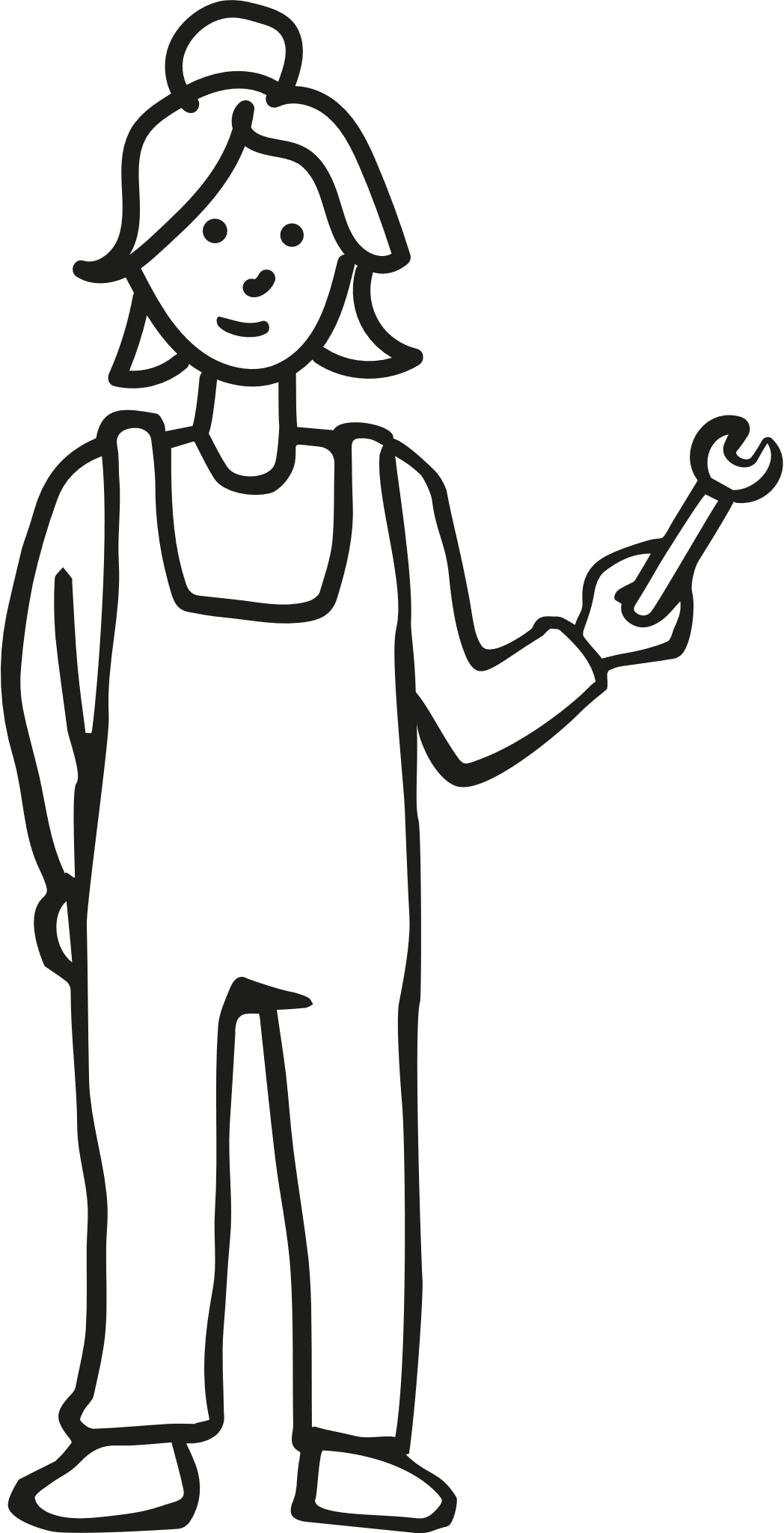 apoya al personal en el desempeño de las tareas de formación profesional
combina teoría y práctica
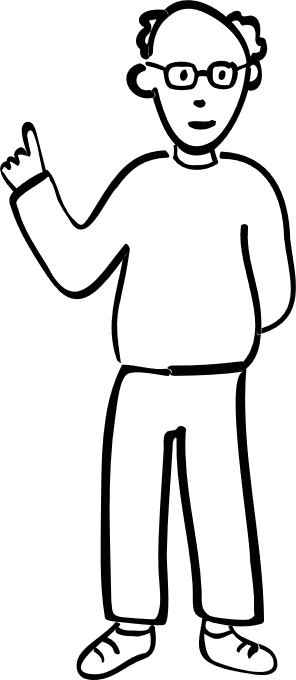 está establecida por la ley
contribuye a garantizar la calidad de la enseñanza en empresas y centros de formación profesional
es promovida por el Estado y las empresas
fomenta el reconocimiento social del personal de formación profesional
tiene como objetivo la práctica de la formación profesional
V. Resumen
Promoción por del Estado y las empresas: cualificaciones, marco, recursos
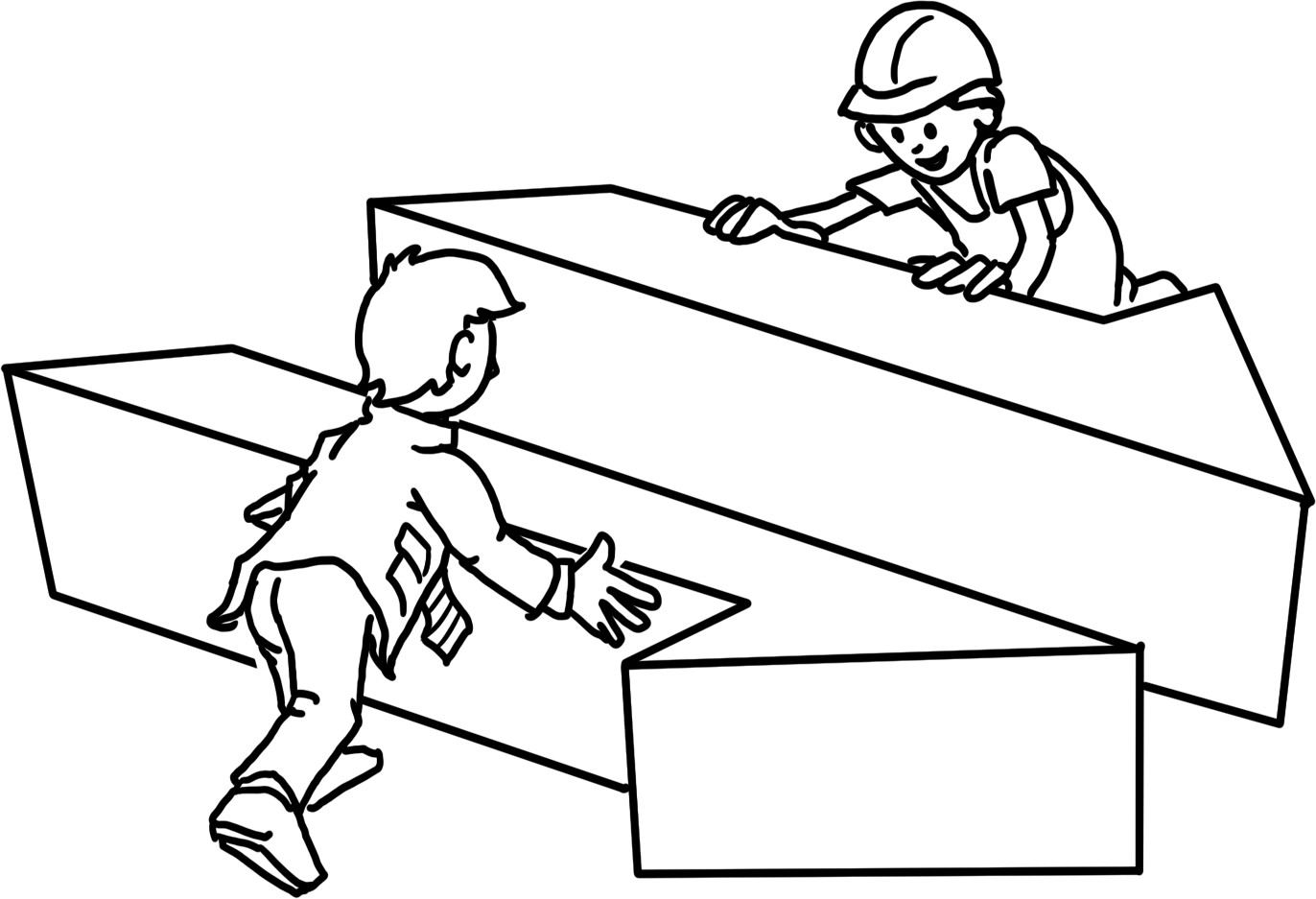 Estado
Empresas
emplean a trabajadores cualificados como personal de formación
apoyan la cualificación de trabajadores cualificados para convertirse en personal de formación
permiten al personal de formación progresar dentro de la empresa
reconocen la importancia de las actividades de formación
garantizan la calidad del personal de formación (cámaras)
financia a los docentes en los centros de formación profesional
ofrece a los docentes unas condiciones marco atractivas
forma a los docentes
regula legalmente la cualificación del personal de formación
garantiza la calidad del personal docente
VI. Conclusión: factor de éxito de la formación profesional dual alemana
Profesionales comprometidos
Investigación y asesoramiento institucionalizados
por ejemplo, mediante la investigación sobre el personal de formación (por parte de las cámaras y BIBB)
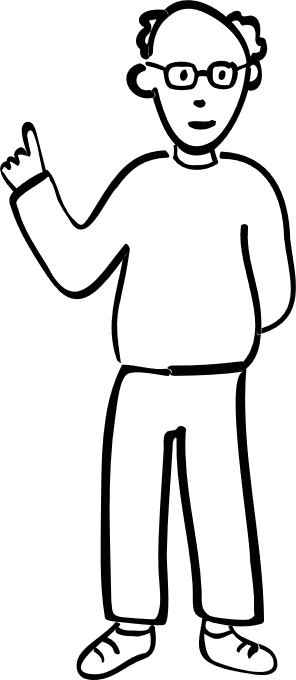 Estrecha cooperación entre el Estado y las empresas
por ejemplo, promoción de personal por parte del Estado y las empresas
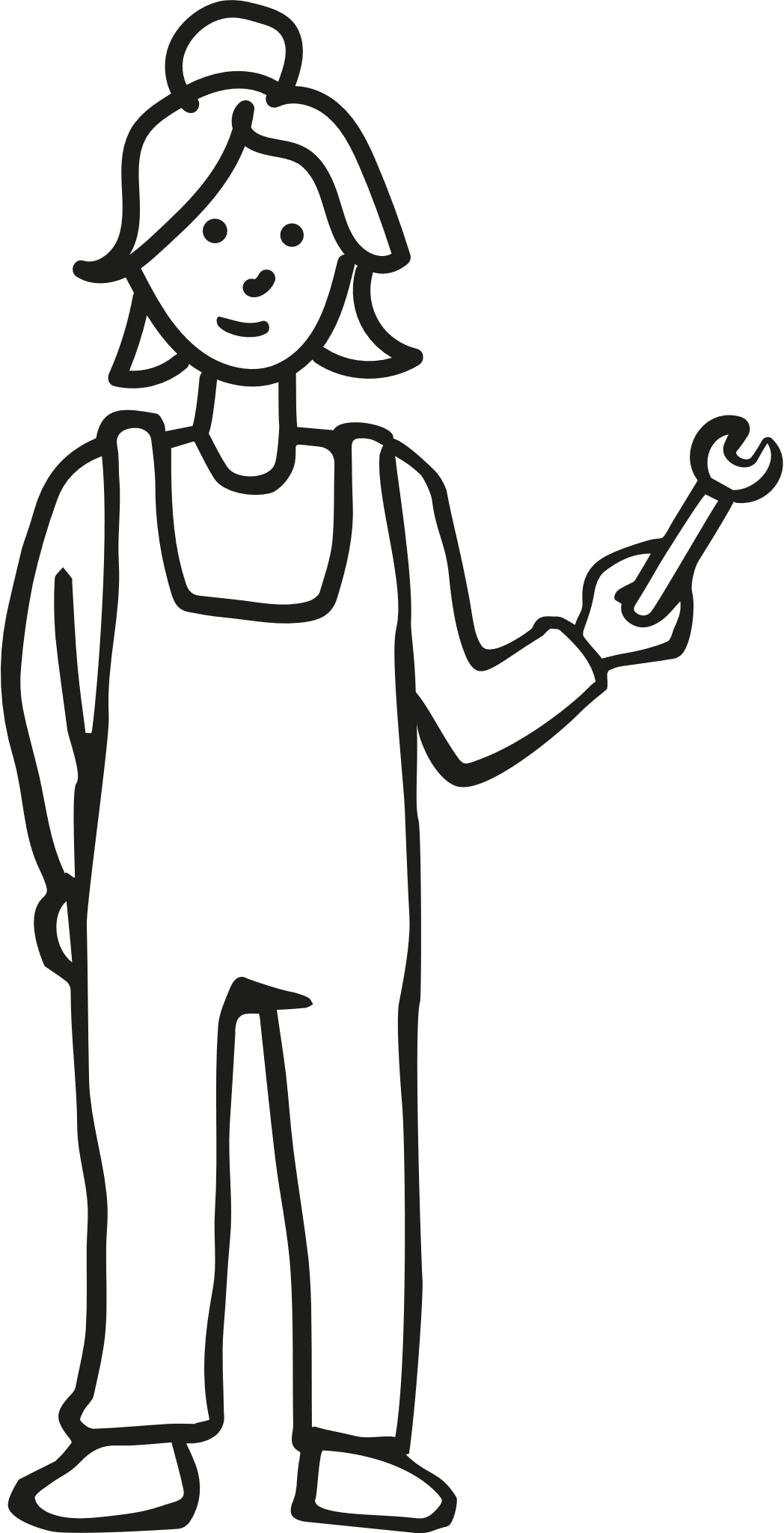 Normas reconocidas por la sociedad
por ejemplo, aptitud de los formadores (AEVO – Reglamento de aptitud de los formadores)
Aprendizaje durante el proceso de trabajo
por ejemplo, mediante la formación práctica del personal
Ser una empresa de formación reconocida se considera una señal de calidad
Un criterio: personal de formación reconocido por el Estado (BBiG – Ley de formación profesional)
Cualificación del personal de formación profesional
La pedagogía profesional como base de todos los procesos de enseñanza y aprendizaje en la empresa
VII. Más información
Esta presentación y otras, así como información sobre la formación profesional alemana y la cooperación internacional en materia de formación profesional, están disponibles en nuestro sitio web: 
www.govet.international/es/
Fuentes
Informe de datos de BIBB (link)
KMK – Conferencia Permanente de los Ministros de Educación de los Estados Federados (link)
Portal de datos del Ministerio Federal de Educación e Investigación (BMBF) (link)
Destatis Statistik zu Berufsbildungspersonal (estadísticas sobre el personal de formación profesional) (link)

Más información en Internet
www.lehrer-werden.de
www.foraus.de
GOVET at BIBB